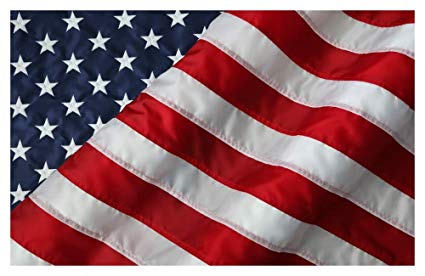 ACTIVE SHOOTERPREPAREDNESS
For Government Offices, Schools, Hospitals and Other Facilities
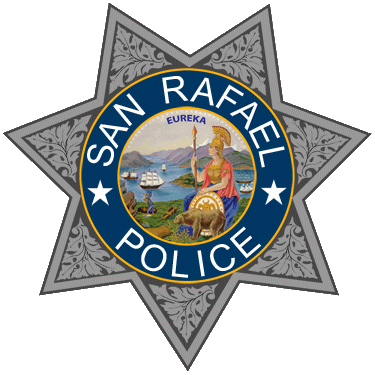 PROFILE OF AN ACTIVE SHOOTER
An active shooter is an individual actively engaged in killing or attempting to kill people in a confined and populated area, typically through the use of firearms.
Route 91 Music Festival
Las Vegas, NV (2017)
58 killed, 546 injured
Fort Hood, Texas (2009)
13 dead, 32 injured
Helen Vine Detox
San Rafael, CA (2018)
1 killed, 2 injured
Columbine High School
Jefferson County, Colorado (1999)
15 dead, 24 injured
Luby’s Massacre
Killeen, Texas (1991)
22 dead, 20 injured
San Bernardino, Calif. (2015)
14 dead, 21 injured
Rancho Tehema, CA (2017)
5 killed, 10 injured
Nightclub
Orlando, Florida (2016)
50 killed, 53 injured
Municipal Center
Virginia Beach, VA (2019)
13 killed, 4 injured
Sandy Hook Elementary
Newtown, Connecticut (2012)
27 dead, 1 injured
939 East Blithedale
Mill Valley, CA (2018)
1 killed, 1 injured
Multiplex Movie Theater
Aurora, Colorado (2012)
12 dead, 58 injured
Virginia Tech University
Blacksburg, Virginia (2007)
32 killed, 17 injured
HOW TO RESPONDWHEN AN ACTIVE SHOOTER IS IN YOUR VICINITY
Quickly determine the most reasonable way to protect your own life.  Customers and clients are likely to follow the lead of employees and managers during an active shooter or other emergency situation.
RUN – HIDE– FIGHT

CALL 9-1-1 WHEN IT IS SAFE TO DO SO
(Dial 9-911 from a business centrex phone)
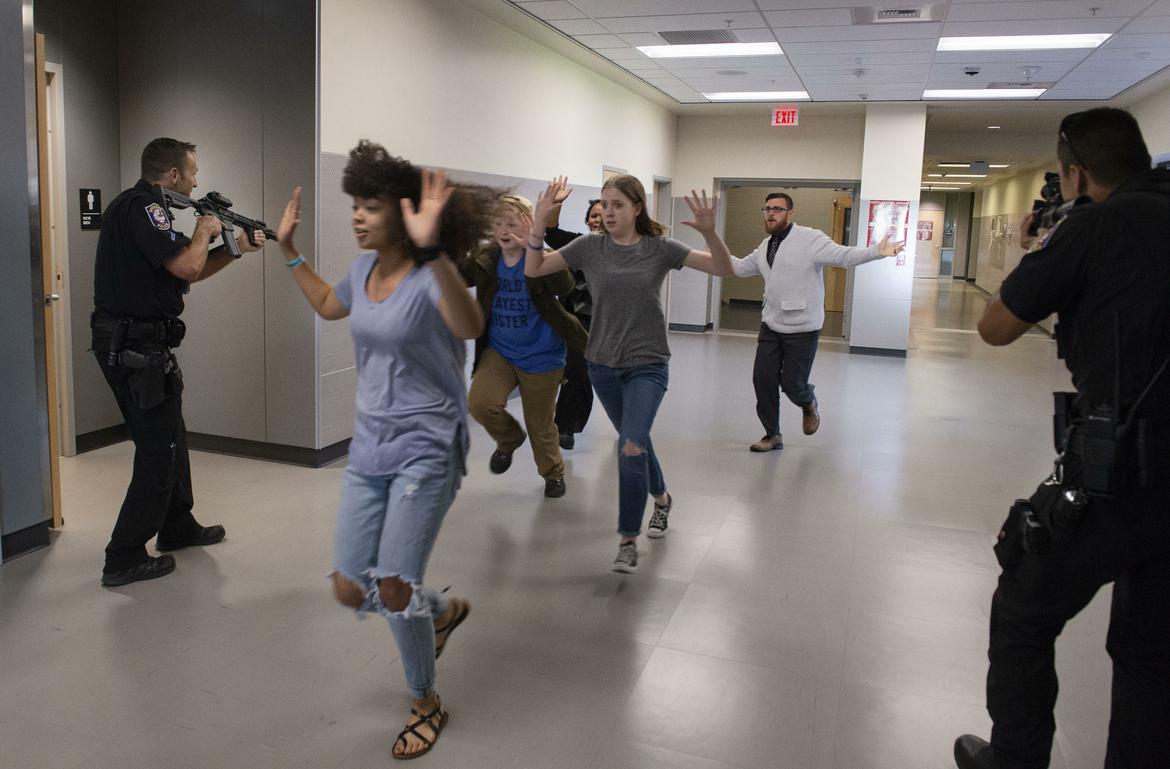 1. RUN
Have an escape route and plan in mind (be familiar with your workplace and surroundings – exits, alternatives)

Leave your belongings behind

Keep your hands visible
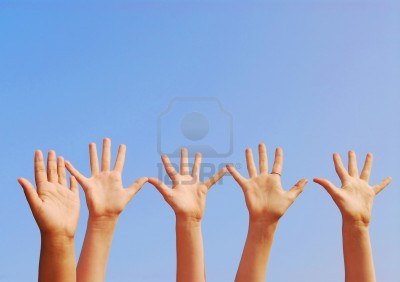 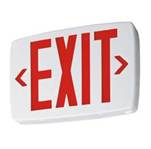 2. HIDE / LOCKDOWN
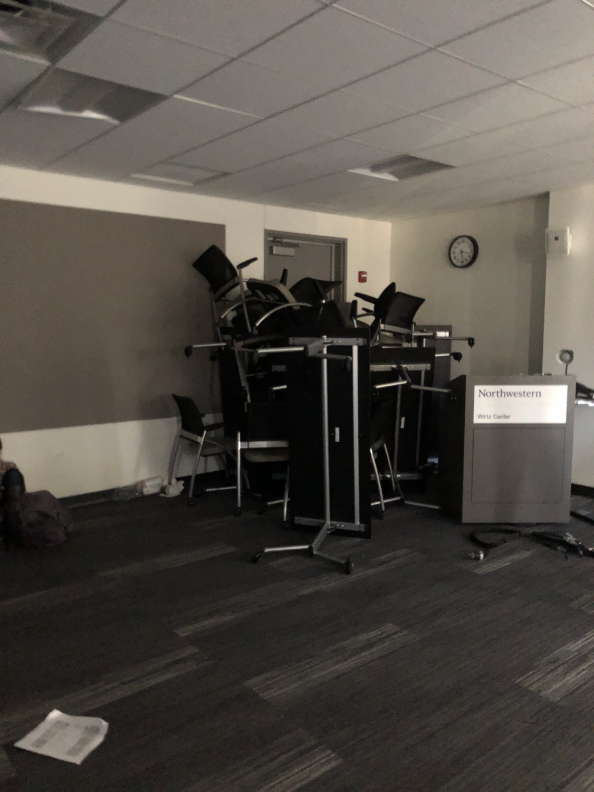 Hide in an area out of the active shooter’s view

Block entry to your hiding place and block the doors
CALL 911 WHEN IT IS SAFE TO DO SO
(9-911 from a business centrex phone)
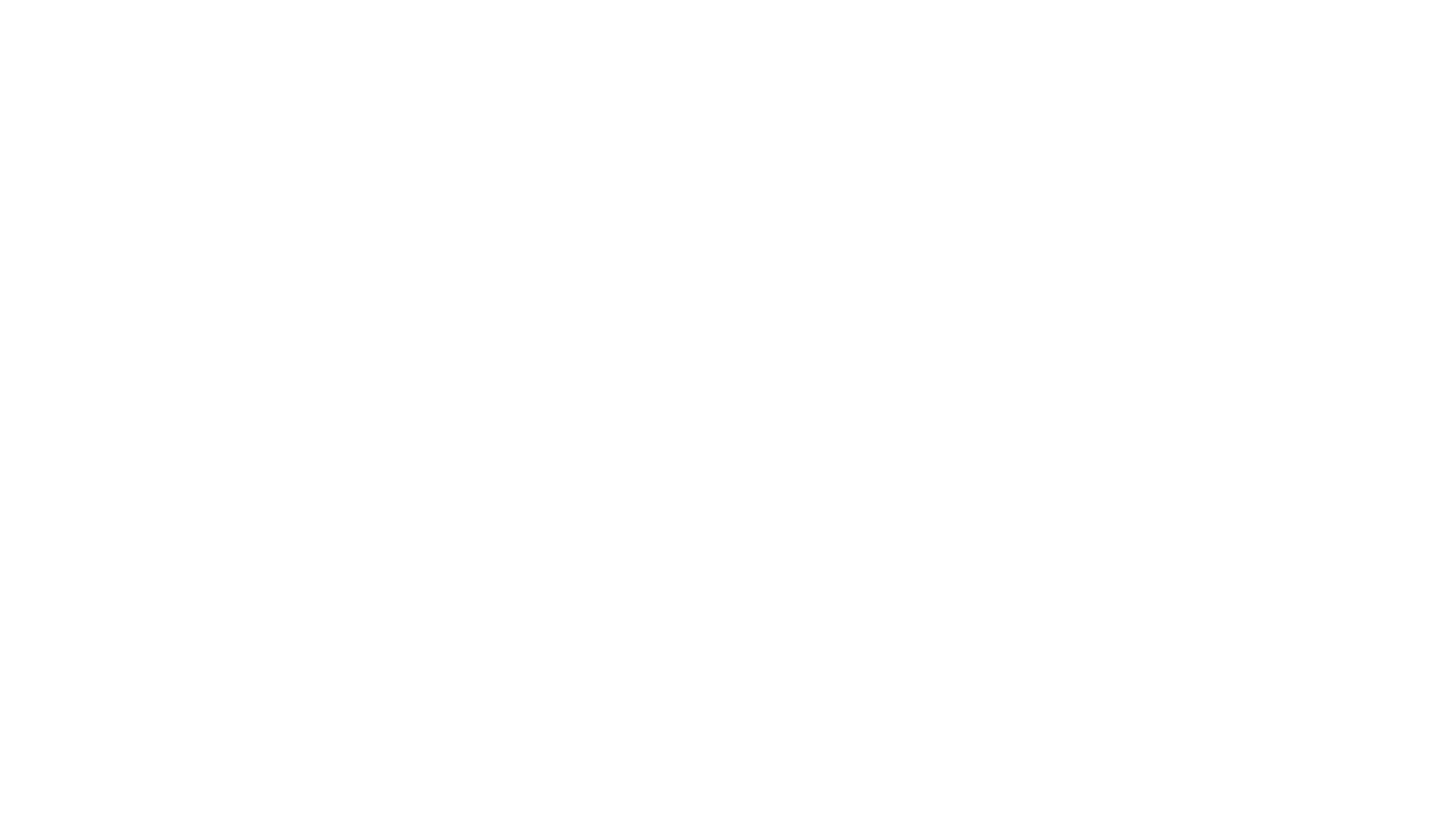 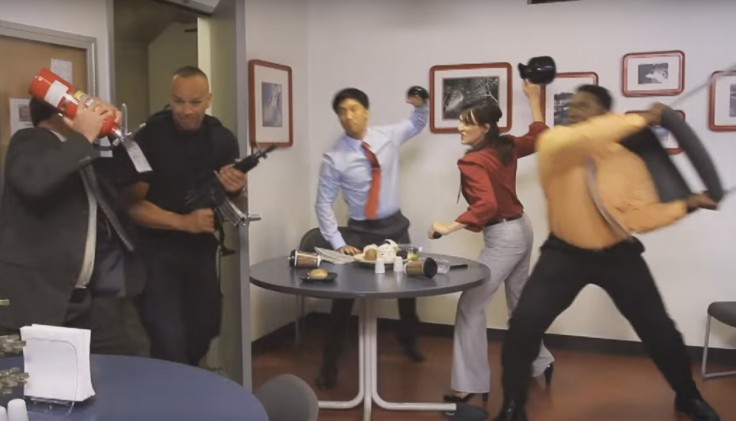 As a last resort and only when your life is in imminent danger

Attempt to incapacitate the active shooter

Act with physical aggression and throw items at the active shooter
3. TAKE ACTION
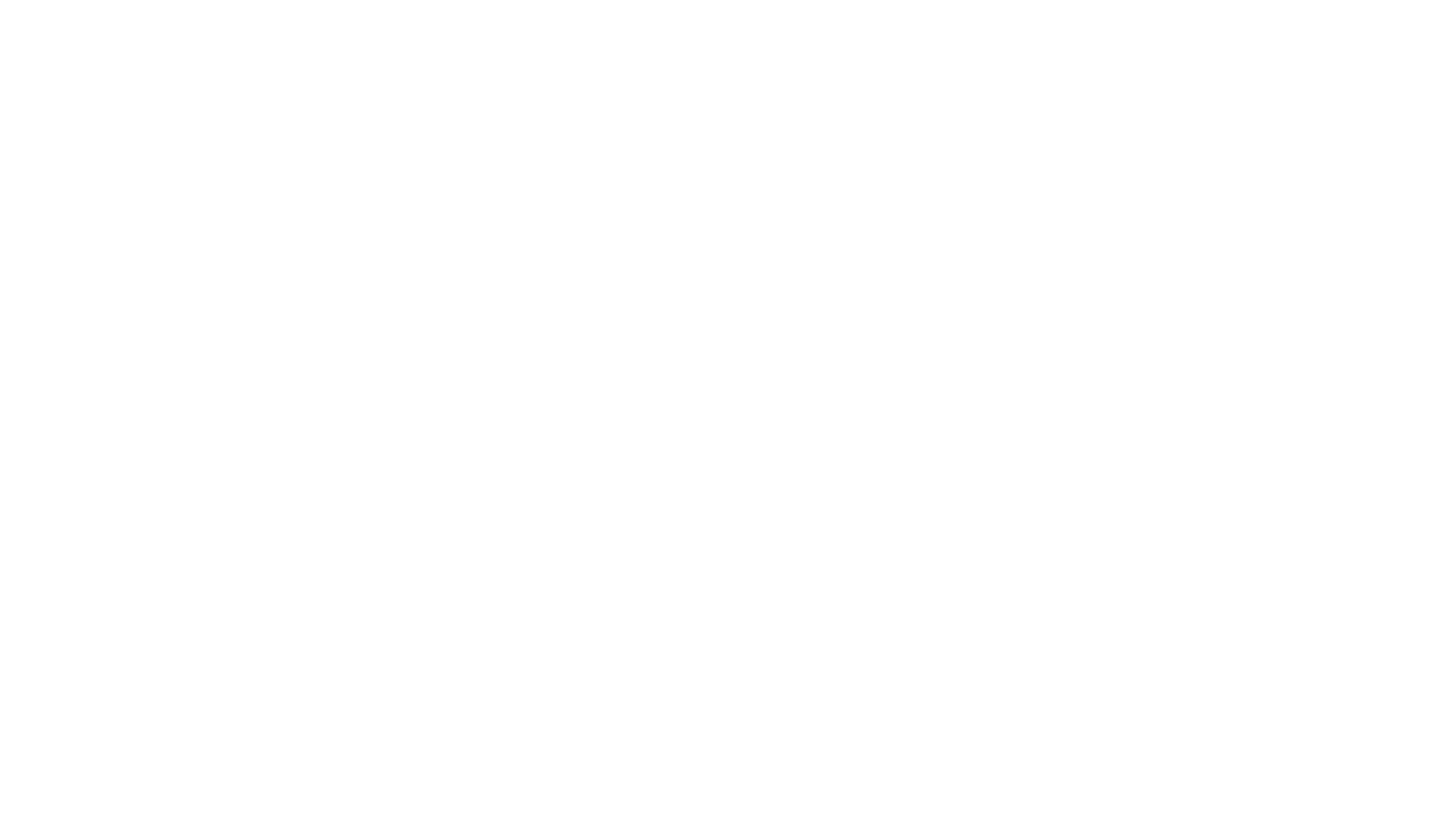 Suggested reactions to law enforcement arrival:

Try to remain calm, and follow officers’ / deputies’ instructions

Immediately raise hands and spread fingers

Keep hands visible at all times

Avoid making quick movements toward officers such as attempting to hold on to them for safety
HOW TO RESPONDWHEN PROVIDING INFORMATION TO A 9-1-1 CALL TAKER / DISPATCHER AND WHEN LAW ENFORCEMENT ARRIVES ON THE SCENE
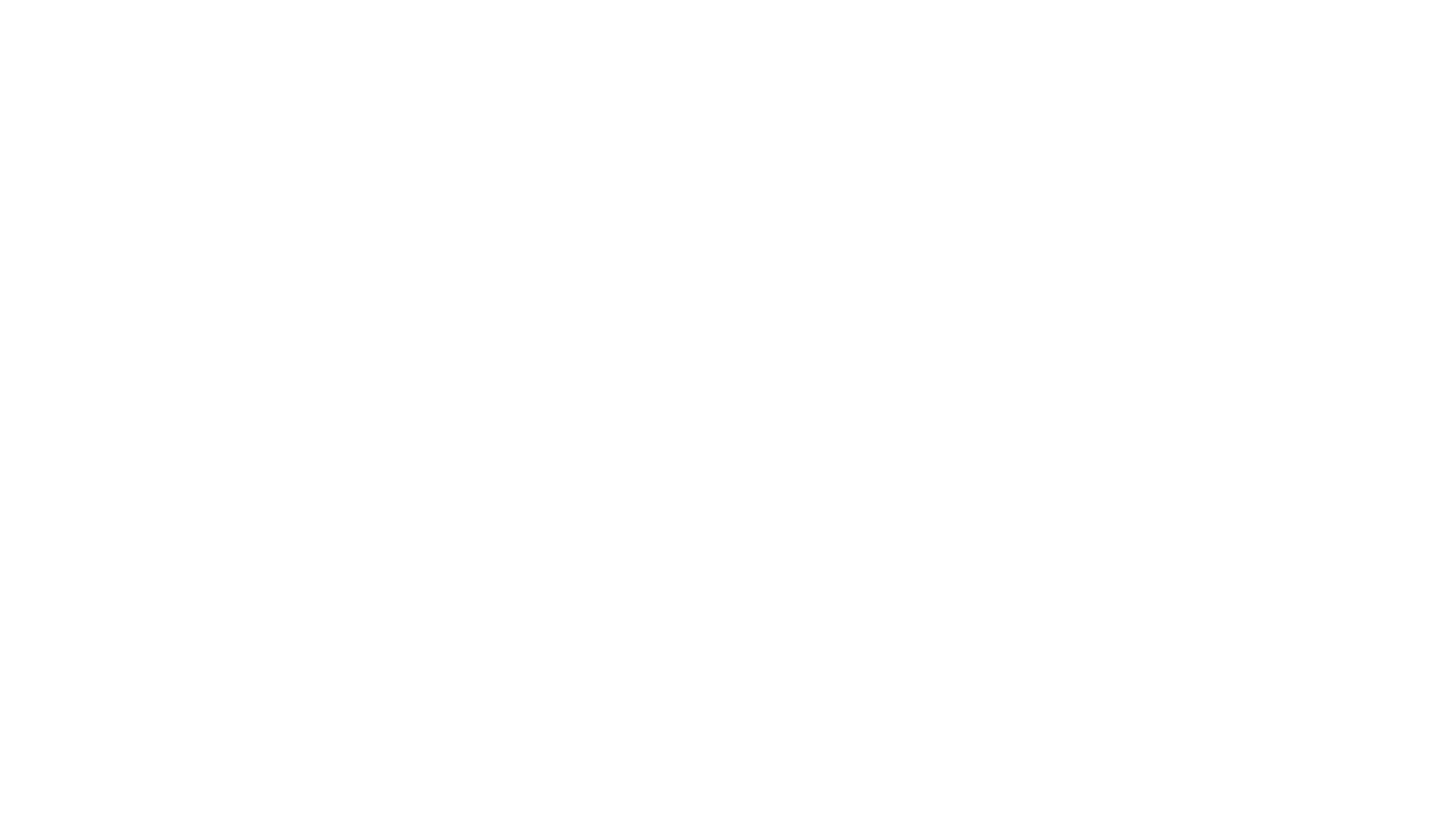 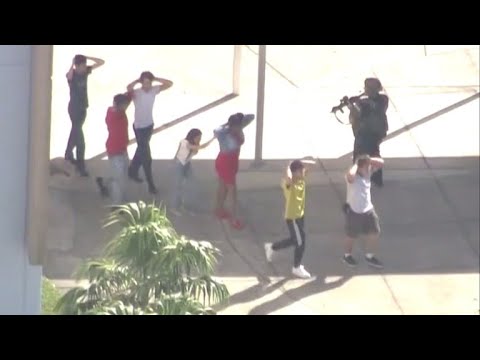 Be prepared to react when law enforcement arrives:

Avoid pointing, screaming and / or yelling

Do not stop to ask the officers for help or direction when evacuating, just proceed in the direction from which officers are entering the premises

Law enforcement investigators may gather you in a safe area to conduct an interview
HOW TO RESPONDWHEN PROVIDING INFORMATION TO A 9-1-1 CALL TAKER / DISPATCHER AND WHEN LAW ENFORCEMENT ARRIVES ON THE SCENE
Reporting to Law Enforcement
RECOGNIZING SIGNS OF POTENTIAL WORKPLACE VIOLENCE
An active shooter may be a current or former employee.

Alert your manager / supervisor or Human Resources Department if your believe an employee exhibits potentially violent behavior.

Notify management if you have a Personal Protection Order (PPO) against a person that may be a threat to you at work.

Review and follow your workplace violence policy and emergency action plans.
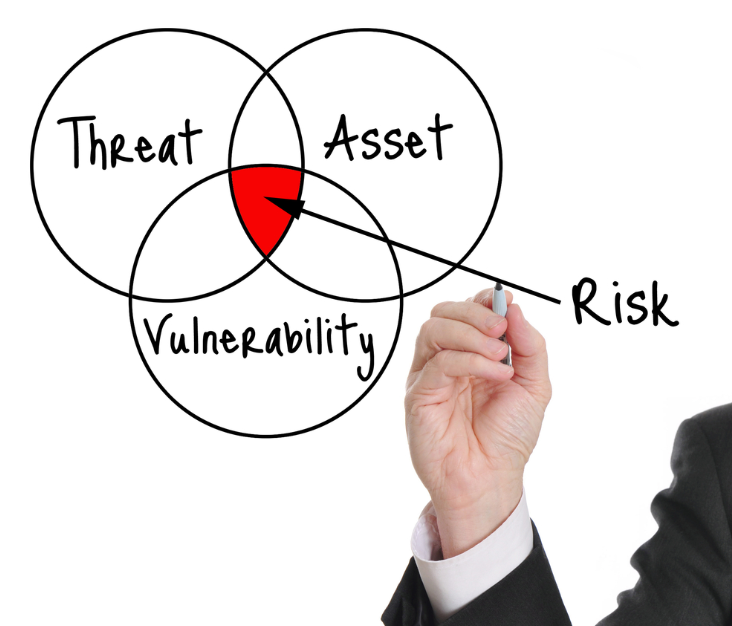 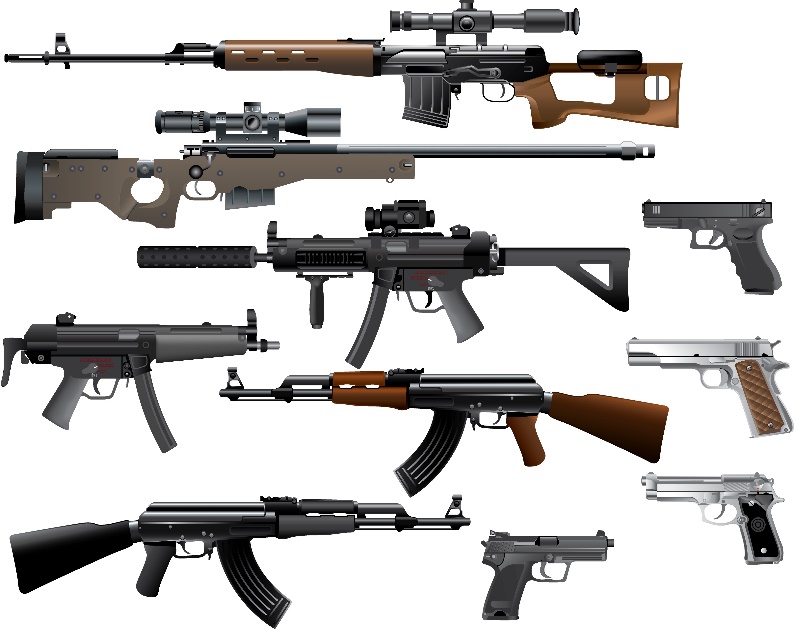 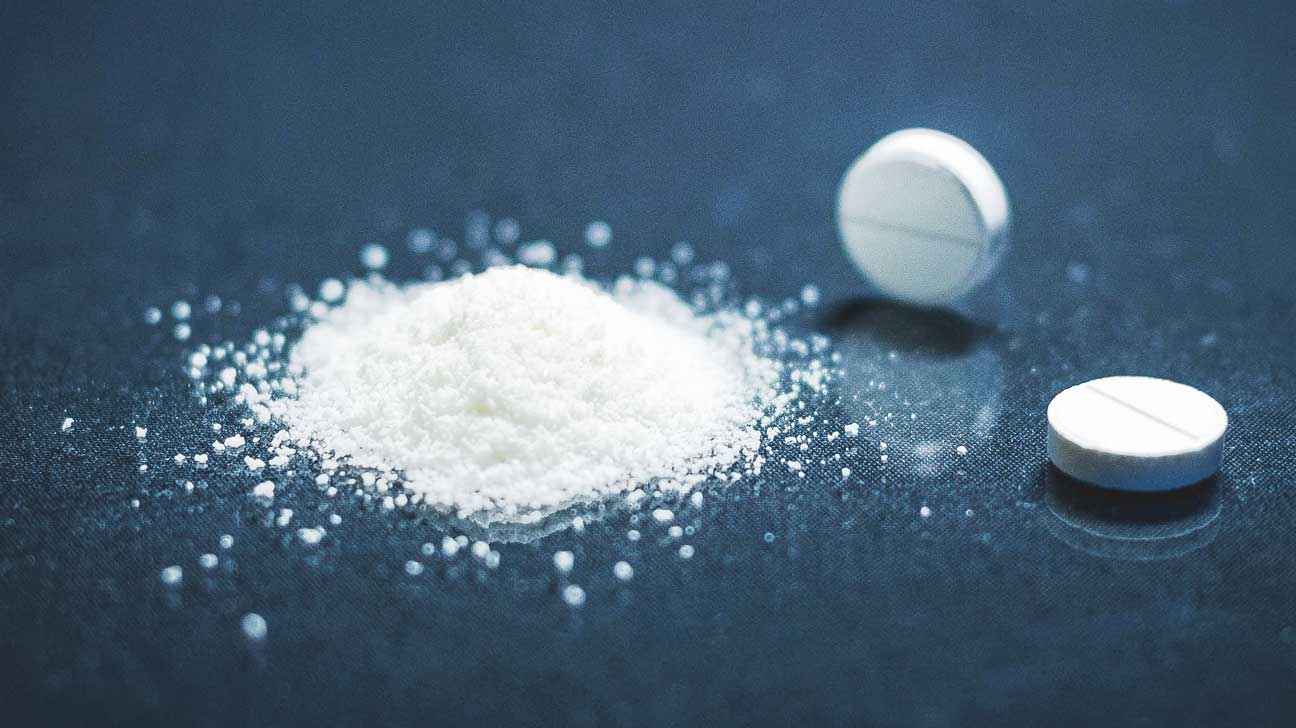 Indicators of potentially violent behavior may include one or more of the following:
Increased use of alcohol and/or illegal drugs

Unexplained increase in absenteeism, and/or vague physical complaints

Depression / Withdrawal

Increased severe mood swings, and noticeably unstable or emotional responses

Increasingly talks of problems at home

Increase in unsolicited comments about violence, firearms, and other dangerous weapons and violent crimes
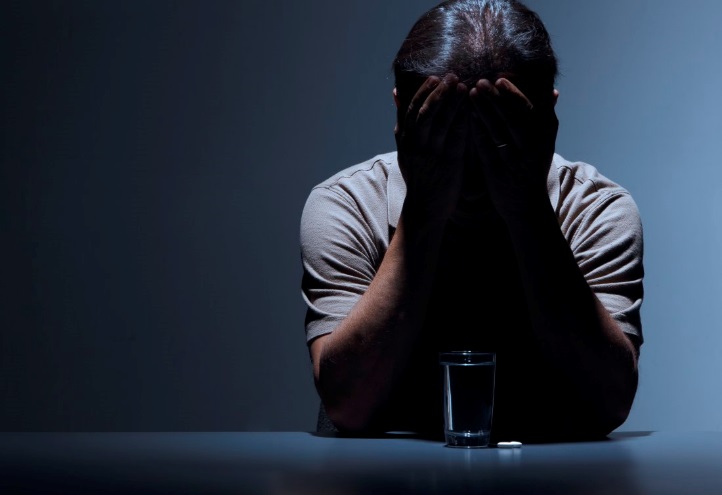 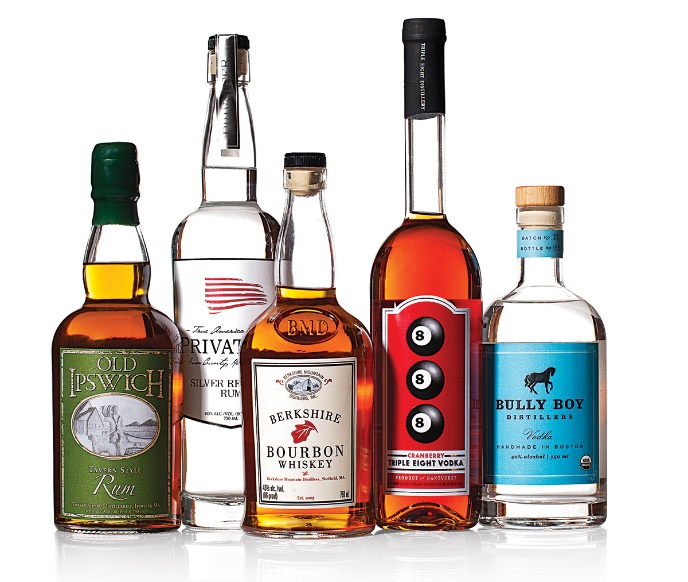 Active Shooter Statistics – 2018
Source:  F.B.I.
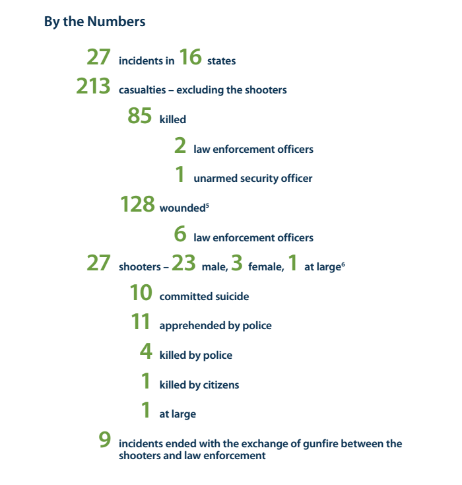 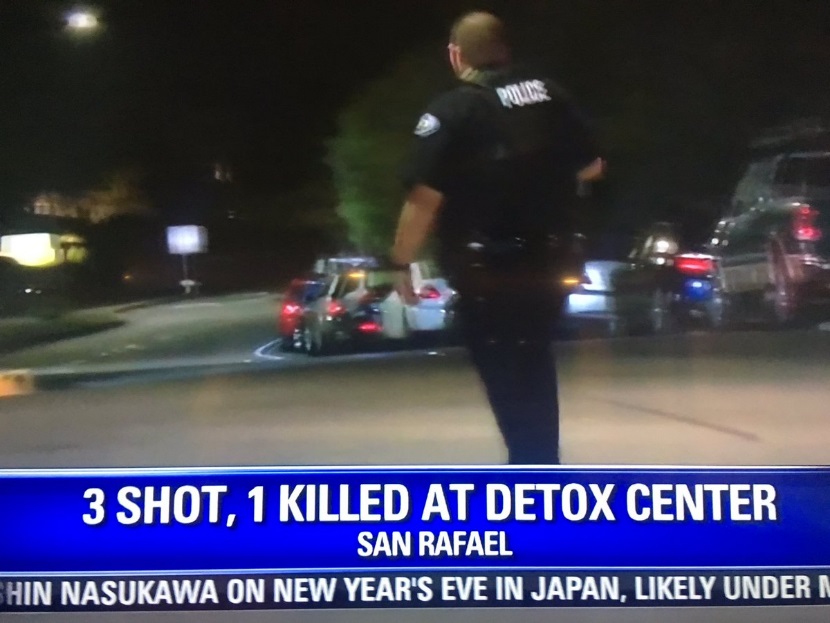 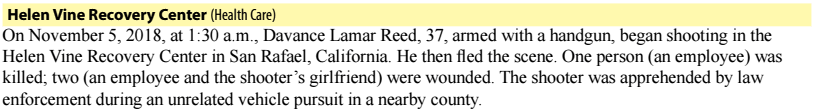 VIDEO
Houston Police video…

RUN, HIDE, FIGHT
Surviving an Active Shooter
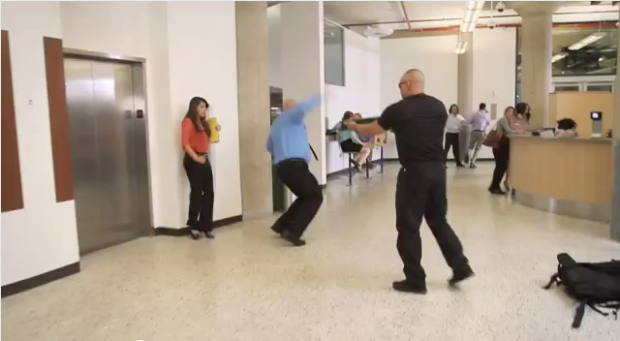 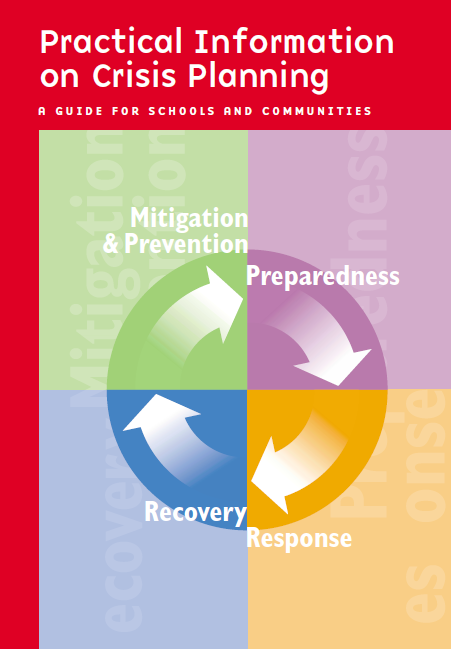 RESOURCES:

www.ready.gov
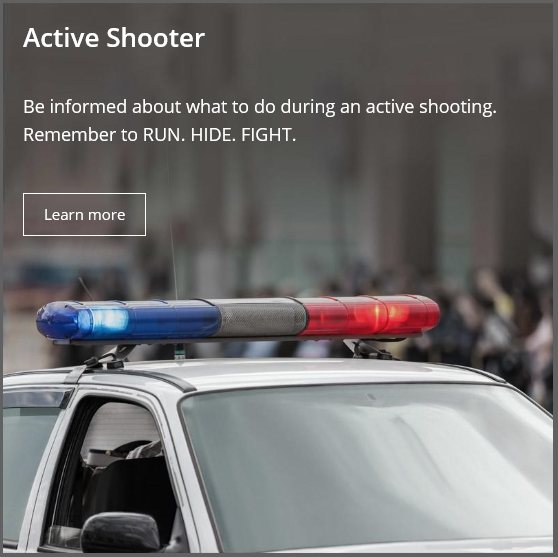 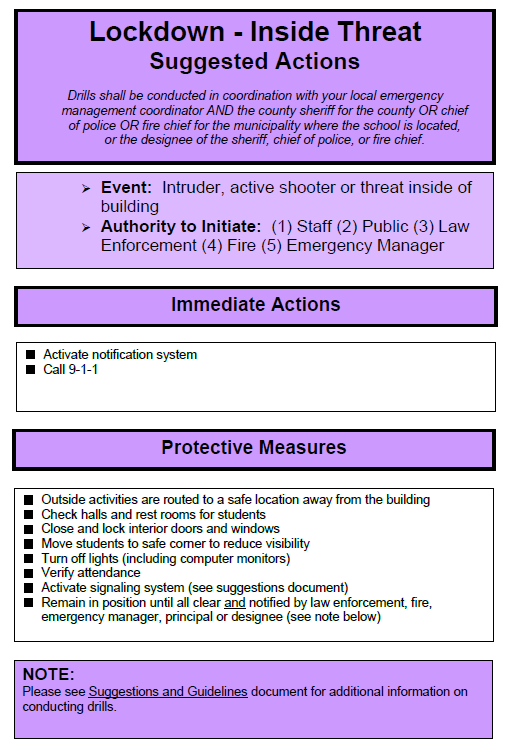 School Lockdown Drill
Suggested Actions
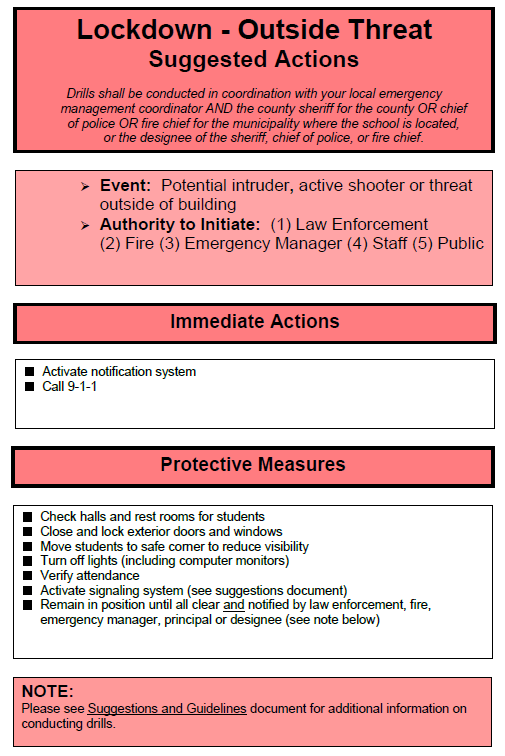 School Lockdown Drill
Suggested Actions
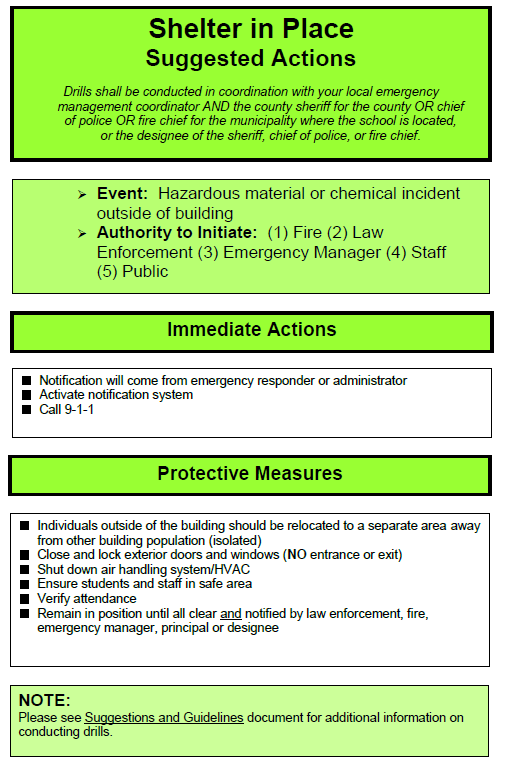 School Shelter-In-Place Drill
Suggested Actions
Questions?
Be Prepared ▪ Be Vigilant ▪ Be Resilient

THANK YOU!
SHERIFF or POLICE
Emergency
9-1-1www.srpd.org